YÖNLER ve YÖN BULMA
YÖNLER
4 TANE ANA YÖN
4 TANE DE ARA YÖN VARDIR.
ANA YÖNLER
KUZEY
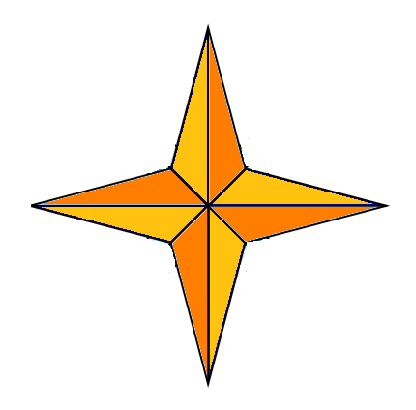 BATI
DOĞU
GÜNEY
ARA YÖNLER
KUZEY
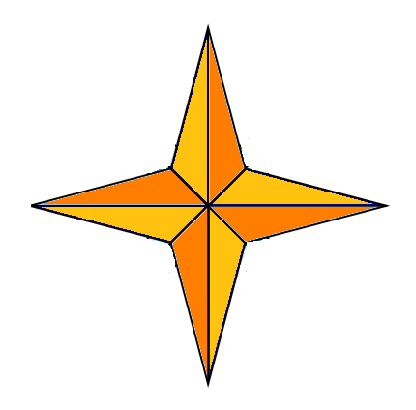 KuzeyBatı
KuzeyDoğu
BATI
DOĞU
GüneyBatı
GüneyDoğu
GÜNEY
YÖN BULMA
YÖNÜMÜZÜ BULMAK İÇİN KULLANILAN ALETE 	PUSULA DENİR. PUSULAYI ÇİNLİLER BULMUŞTUR.

	PUSULANIN RENKLİ UCU HER ZAMAN KUZEYİ 	GÖSTERİR
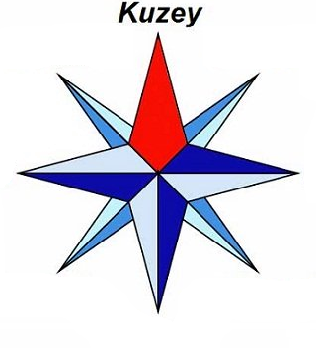 GÖLGE
GÜNEŞ TAM TEPEDEYKEN YERE DİKİLEN BİR ÇUBUĞUN GÖLGESİ KUZEYİ GÖSTERİR.
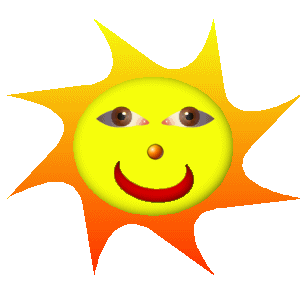 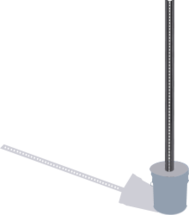 KUZEY
KUTUP YILDIZI
KUTUP YILDIZI DAİMA KUZEYİ GÖSTERİR.
KUZEY
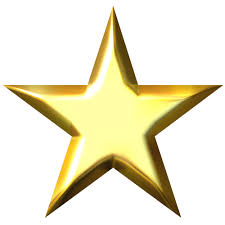 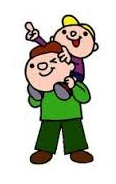 KARINCA YUVASI
KARINCA YUVALARININ GİRİŞİ GÜNEYİ GÖSTERİR.
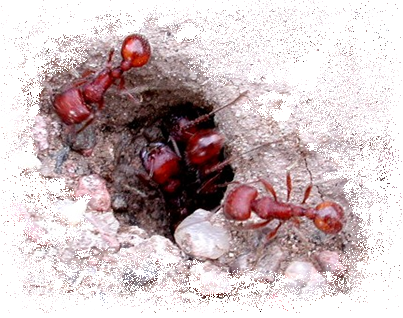 GÜNEY
YOSUNLAR
AĞAÇLARIN ÜZERİNDEKİ YOSUNLAR KUZEYİ GÖSTERİR.
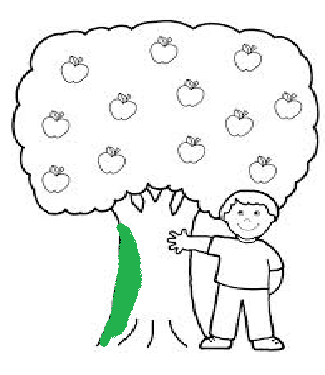 KUZEY
MEZAR TAŞLARI
MÜSLÜMANLARIN MEZAR 
TAŞLARI BATIYI GÖSTERİR.
HRİSTİYANLARIN MEZAR 
TAŞLARI DOĞUYU GÖSTERİR.
DOĞU
BATI
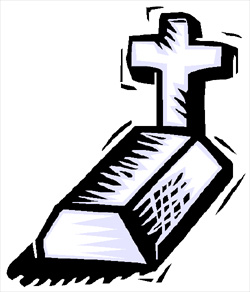 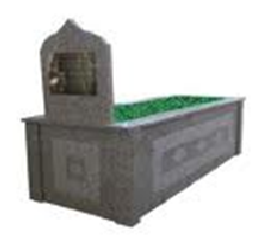 CAMİ MİNARESİ
CAMİ MİNARELERİNDE BULUNAN ŞEREFE KAPILARI GÜNEYİ GÖSTERİR.
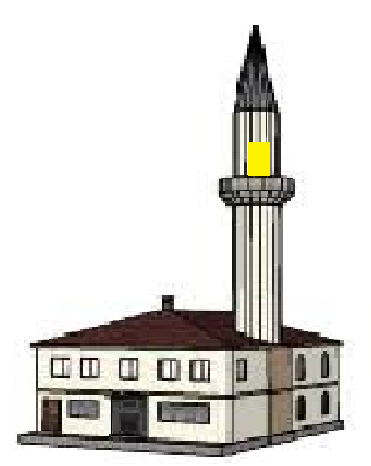 GÜNEY